LINQ の内側
青柳 臣一
株式会社ディーバ
自己紹介
大阪在住（自宅…豊中、勤務先…淀屋橋）
ブログ　 http://shinichiaoyagi.blog25.fc2.com/
Microsoft MVP (Visual Developer – Visual C#)
Visual Studio User Group – C# フォーラムリーダー	http://vsug.jp/VSUG Day 2007 Winter	東京 12月8日（土） / 大阪 1月19日（土）
愛車　ANCHOR RFX8
LINQ to Object サンプル
var numbers = new int[] { 1, 2, 3, 4, 5 };

var q = from n in numbers
		where n % 2 == 0
		select n;

q.ToList().ForEach(Console.WriteLine);
LINQ to SQL サンプル
var db = new NorthWindDataContext();
var q = from c in db.Customers
		where c.City == "London“
		select c.CustomerID;

q.ToList().ForEach(Console.WriteLine);
コンパイラの気持ちになってみるLINQ to Object 編　　その 1
LINQ クエリ式はシンタックスシュガー




numbers の型は？
int[]　…　配列は IEnumerable を実装している
var q = numbers
		.Where(n => n % 2 == 0)
		.Select(n => n);
コンパイラの気持ちになってみるLINQ to Object 編　　その 2
どの Where？
System.Linq.Enumerable




System.Linq.Queryable
public static IEnumerable<TSource> Where<TSource>(this IEnumerable<TSource> source, Func<TSource, bool> predicate);
public static IEnumerable<TSource> Where<TSource>(this IEnumerable<TSource> source, Func<TSource, int, bool> predicate);
public static IQueryable<TSource> Where<TSource>(this IQueryable<TSource> source,Expression<Func<TSource, bool>> predicate);
public static IQueryable<TSource> Where<TSource>(this IQueryable<TSource> source,Expression<Func<TSource, int, bool>> predicate);
コンパイラの気持ちになってみるLINQ to Object 編　　その 3
どの Where？　－　答え
int[] は IEnumerable なので当然 IEnumerable の方

Where や Select の実装内容は？
static class MyExtensions
{
	public static IEnumerable<TSource> MyWhere<TSource>(this IEnumerable<TSource> source, Func<TSource, bool> predicate)
	{
		foreach (var item in source)
		{
			if (predicate(item))
			{
				yield return item;
			}
		}
	}

	public static IEnumerable<TResult> MySelect<TSource, TResult>(this IEnumerable<TSource> source, Func<TSource, TResult> selector)
	{
		foreach (var item in source)
		{
			yield return selector(item);
		}
	}
}
Func<TSource, TResult> って何？
System ネームスペースに定義されたジェネリックなデリゲート

引数の個数違いに 5種類の Func が定義済み





すべてのデリゲートは Func である
（ただし引数無し～4つまでに限る）
public delegate TResult Func<TResult>()
public delegate TResult Func<T, TResult>(T arg)
public delegate TResult Func<T1, T2, TResult>(T1 arg1, T2 arg2)
public delegate TResult Func<T1, T2, T3, TResult>(T1 arg1, T2 arg2, T3 arg3)
public delegate TResult Func<T1, T2, T3, T4, TResult>(T1 arg1, T2 arg2, T3 arg3, T4 arg4)
匿名関数 (Anonymous Function)
C# Language Specification 3.0 の用語

6.5 「Anonymous function conversions」
anonymous-method 式か lambda 式が匿名関数に分類される
匿名関数は型は持たず、デリゲート型か Expression Tree 型に暗黙に変換することができる
anonymous-method 式
	deledate(int i) { return i * 2; }

lambda 式
	i => i * 2
Expression Tree 型　　その 1
C# Language Specification 3.0 の用語

型とは言っても、、、
System.Linq.Expressions.Expression<TDeledate> クラスのこと

4.6 「Expression tree types」
匿名関数を実行コードの代わりにデータ構造として表現したもの
Func<int,int> del = x => x + 1;			// Code
Expression<Func<int,int>> exp = x => x + 1;	// Data
Expression Tree 型　　その 2
Expression Tree にできるのは lambda 式のみ （だと思う）

ExpressionTreeVisualizer
デバッグ時に Expression Tree を表示するツール
コンパイラの気持ちになってみるLINQ to SQL 編　　その 1
LINQ クエリ式はシンタックスシュガー





Customers の型は？
System.Data.Linq.Table<Customer>　…　IQueryable<TEntity> を実装している
var db = new NorthWindDataContext();
var q = db.Customers
		.Where(c => c.City == "London")
		.Select(c => c.CustomerID);
コンパイラの気持ちになってみるLINQ to Object 編　　その 2
どの Where？　－　答え
当然 IQueyable の方

Where や Select の実装内容は？
Func<TSource, bool> ではなく Expression<Func<TSource, bool>> なのがミソ
public static IQueryable<TSource> Where<TSource>(this IQueryable<TSource> source,Expression<Func<TSource, bool>> predicate);
コンパイラの気持ちになってみるLINQ to SQL 編　　その 3
Where や Select の実装内容は？　　（続き）
Where や Select は source が持っているプロバイダの CreateQuery() メソッドを呼び出す
このときに predicate  （これが Expression Tree） を渡している

コンパイル時に行われるのはここまで

実行時
GetEnumerator() メソッドが呼び出された時、プロバイダの Execute() メソッドが呼ばれる
動的に Where 式を作る
var db = new NorthWindDataContext();
var q = from c in db.Customers
		select c;

if (mode == 0)
{
	q = q.Where(c => c.City == "London");
}
else
{
	q = q.Where(c => c.Country == "USA");
}
もっと動的に Where 式を作る
string city = “London”;
	string country = “UK”;

	ParameterExpression param = Expression.Parameter(typeof(Customer), "");
	Expression condition1 =  Expression.Equal(
		Expression.Property(param, typeof(Customer).GetProperty("City")),
		Expression.Constant(city)
	);
	Expression condition2 = Expression.Equal(
		Expression.Property(param, typeof(Customer).GetProperty("Country")),
		Expression.Constant(country)
	);
	Expression condition = Expression.And(condition1, condition2);
	var predicate =  Expression.Lambda<Func<Customer, bool>>(
		condition,
		new ParameterExpression[] { param }
	);

	var db = new NorthWindDataContext();
	var filteredCustomers = db.Customers.Where(predicate);
	var q = from c in filteredCustomers
		orderby c.CustomerID
		select c.CustomerID;
LINQ の概念図
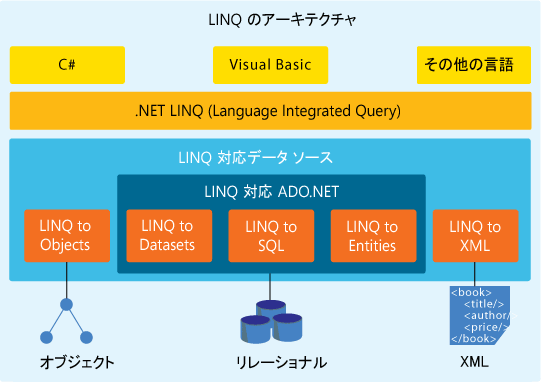 LINQ to ほげほげ
http://oakleafblog.blogspot.com/2007/03/third-party-linq-providers.html より
LINQ to WebQueries
LINQ to Amazon
LINQ to RDF Files
LINQ to MySQL
LINQ to NHibernate
LINQ to LDAP
LINQ to Flickr
LINQ to Google Desktop
LINQ to SharePoint
LINQ to Streams (SLinq, Streaming LINQ)
LINQ to Expressions
まとめ
LINQ はデリゲート、もしくは、Expression Tree を作って Extension Method に渡すだけのものである
[参考] ExpressionTreeVisualizer
サンプルに含まれる
C# 版　http://download.microsoft.com/download/8/0/e/80e3f901-9bcc-4b8b-ba66-c49e24559fbc/vcs_samples_vs2008_beta2_02.exe
VB 版　http://download.microsoft.com/download/1/5/6/1569370a-a54d-4b0f-999f-ebad37a0aeea/vb%20samples%20beta2.msi

実行して解凍

dll をコピー
ExpressionTreeVisualizer.dll と LinqToSqlQueryVisualizer.dll を			My Documents\Visual Studio 2008\Visualizers にコピーする
デフォルトでは	My Documents\Visual Studio Samples\		LinqSamples\ExpressionTreeVisualizer\ExpressionTreeVisualizer	My Documents\Visual Studio Samples\		LinqSamples\QueryVisualizer\SqlServerQueryVisualizer
参考資料
C# Language Specification 3.0 （英語）
http://msdn2.microsoft.com/en-us/vcsharp/Aa336809.aspx
MSDN Library - Language-Integrated Query (LINQ) （英語）
http://msdn2.microsoft.com/en-us/library/bb397926(VS.90).aspx
The Wayward WebLog :  LINQ: Building an IQueryable Provider - Part I （英語）
http://blogs.msdn.com/mattwar/archive/2007/07/30/linq-building-an-iqueryable-provider-part-i.aspx
（現在 Part VII まで公開）
Kevin's VB Adventures : How to implement IQueryable (Part 1), (Part 2) （英語）
http://blogs.msdn.com/kevin_halverson/archive/2007/07/10/how-to-implement-iqueryable.aspx
http://blogs.msdn.com/kevin_halverson/archive/2007/07/11/how-to-implement-iqueryable-part-2.aspx
LukeH's WebLog : Taking LINQ to Objects to Extremes: A fully LINQified RayTracer
http://blogs.msdn.com/lukeh/archive/2007/10/01/taking-linq-to-objects-to-extremes-a-fully-linqified-raytracer.aspx